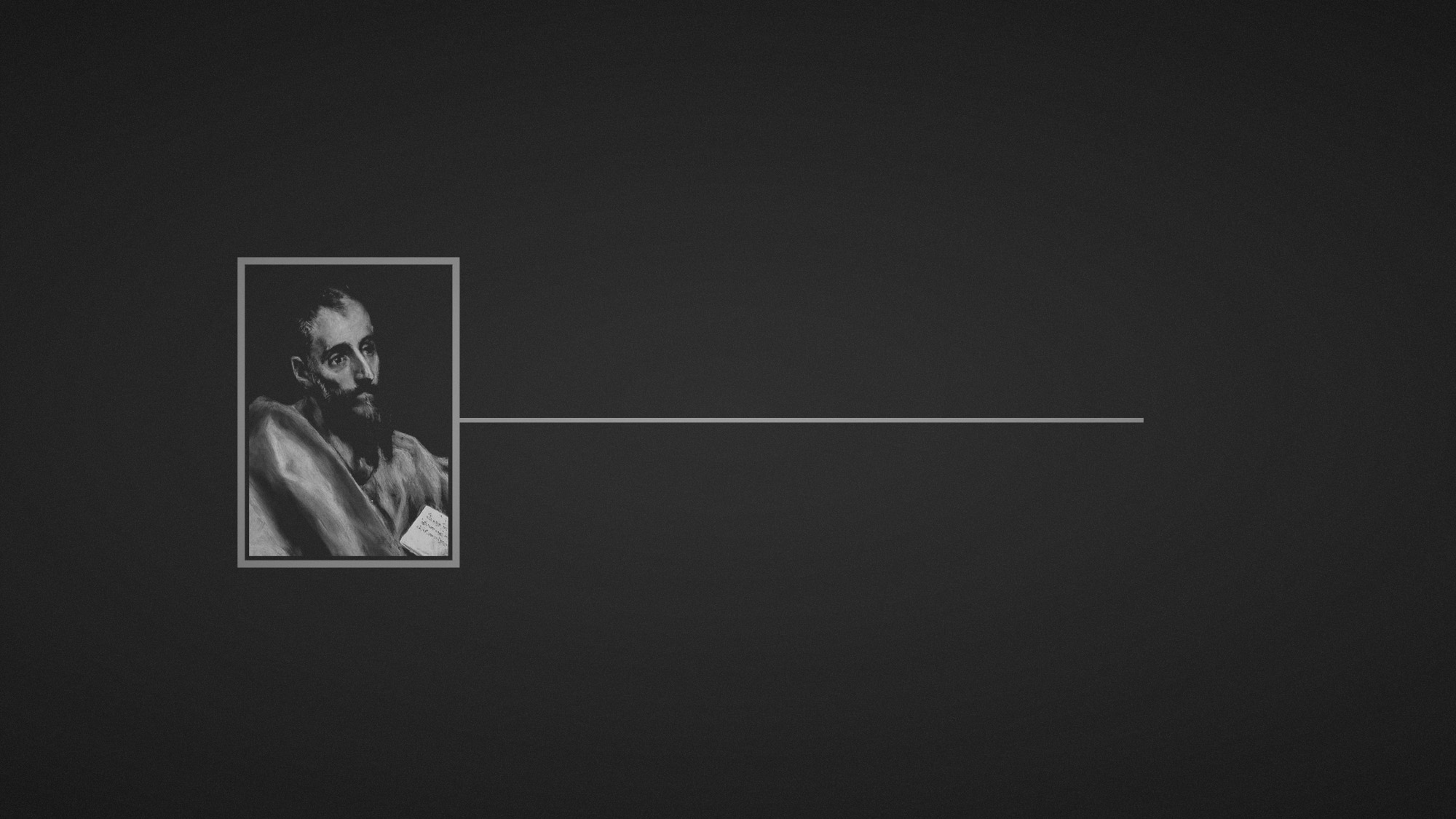 Paul’s letter
to the ROMANS
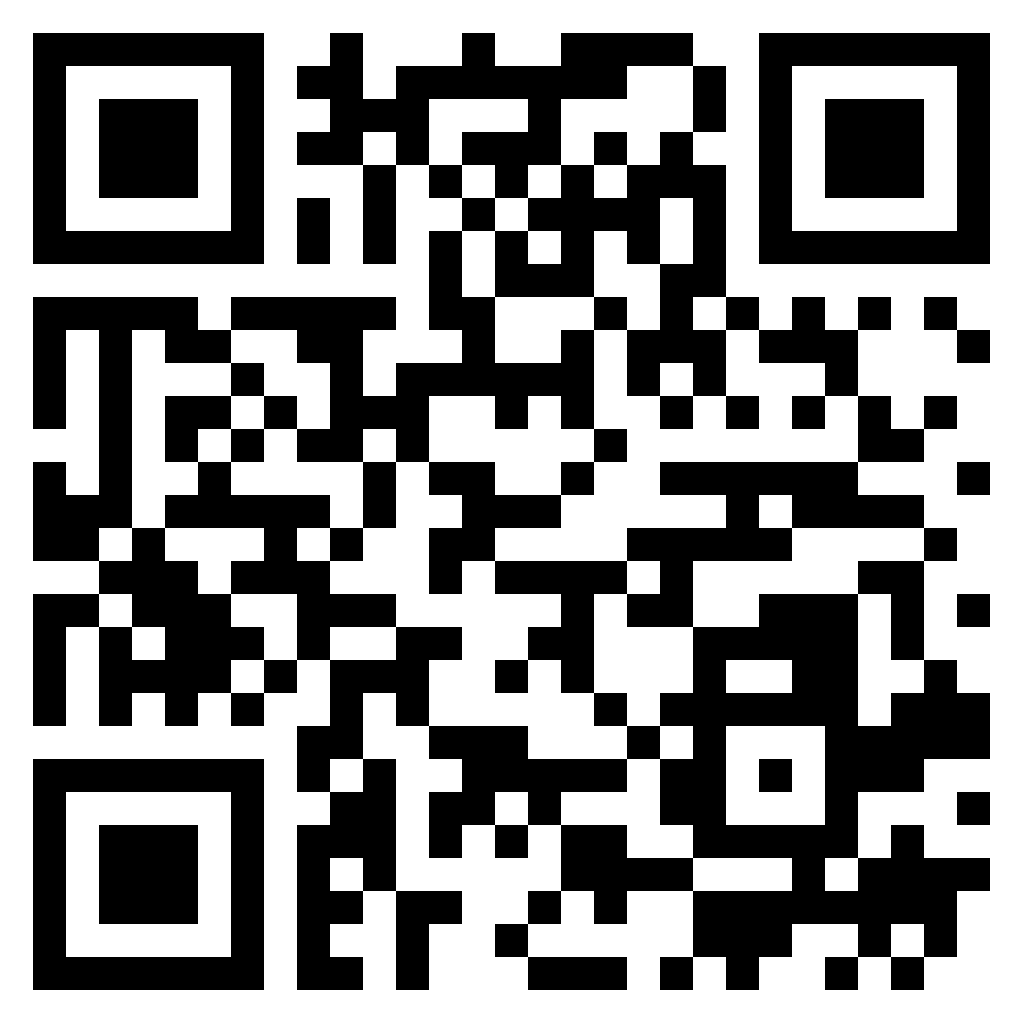 Romans 9 is NOT about…
Eric
elected to damnation
Steve
elected to salvation
Romans 9 IS about…
Physical Israel
unrighteous through law
Spiritual Israel
righteous through faith
Election in Romans 9
Ishmael
Isaac
chosen by promise
Election in Romans 9
Esau
Jacob
chosen by promise
Election in Romans 9
Pharaoh
Israel
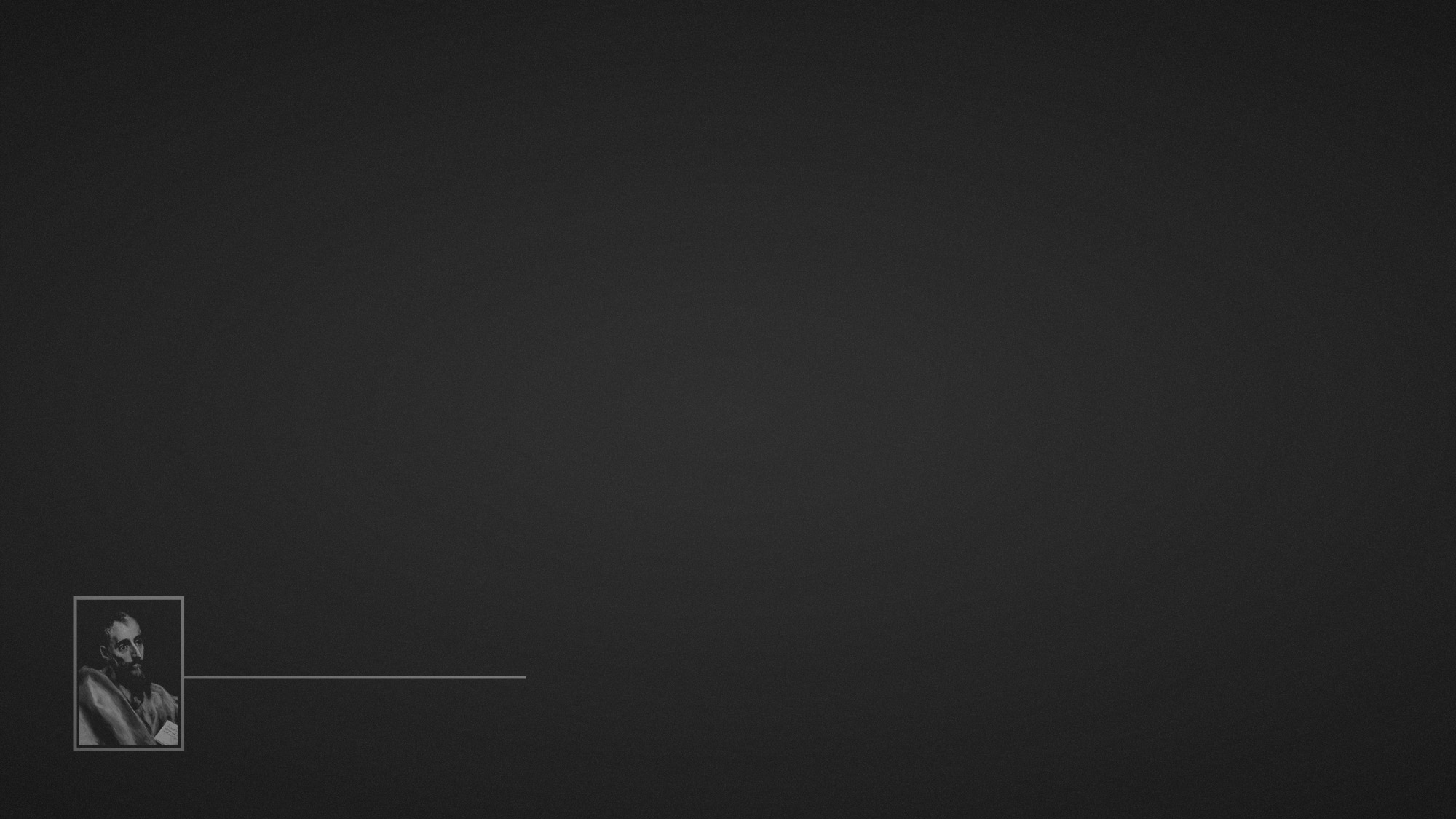 Romans 9:14–18 (ESV) 
14 What shall we say then? Is there injustice on God’s part? By no means! 15 For he says to Moses, “I will have mercy on whom I have mercy, and I will have compassion on whom I have compassion.” 16 So then it depends not on human will or exertion, but on God, who has mercy. 17 For the Scripture says to Pharaoh, “For this very purpose I have raised you up, that I might show my power in you, and that my name might be proclaimed in all the earth.” 18 So then he has mercy on whomever he wills, and he hardens whomever he wills.
the doctrine
of election
Election in Romans 9
Pharaoh
chosen to serve
Israel
chosen to serve
Election in Romans 9
Pharaoh
chosen to serve
deserved hardening
Israel
chosen to serve
undeserved mercy
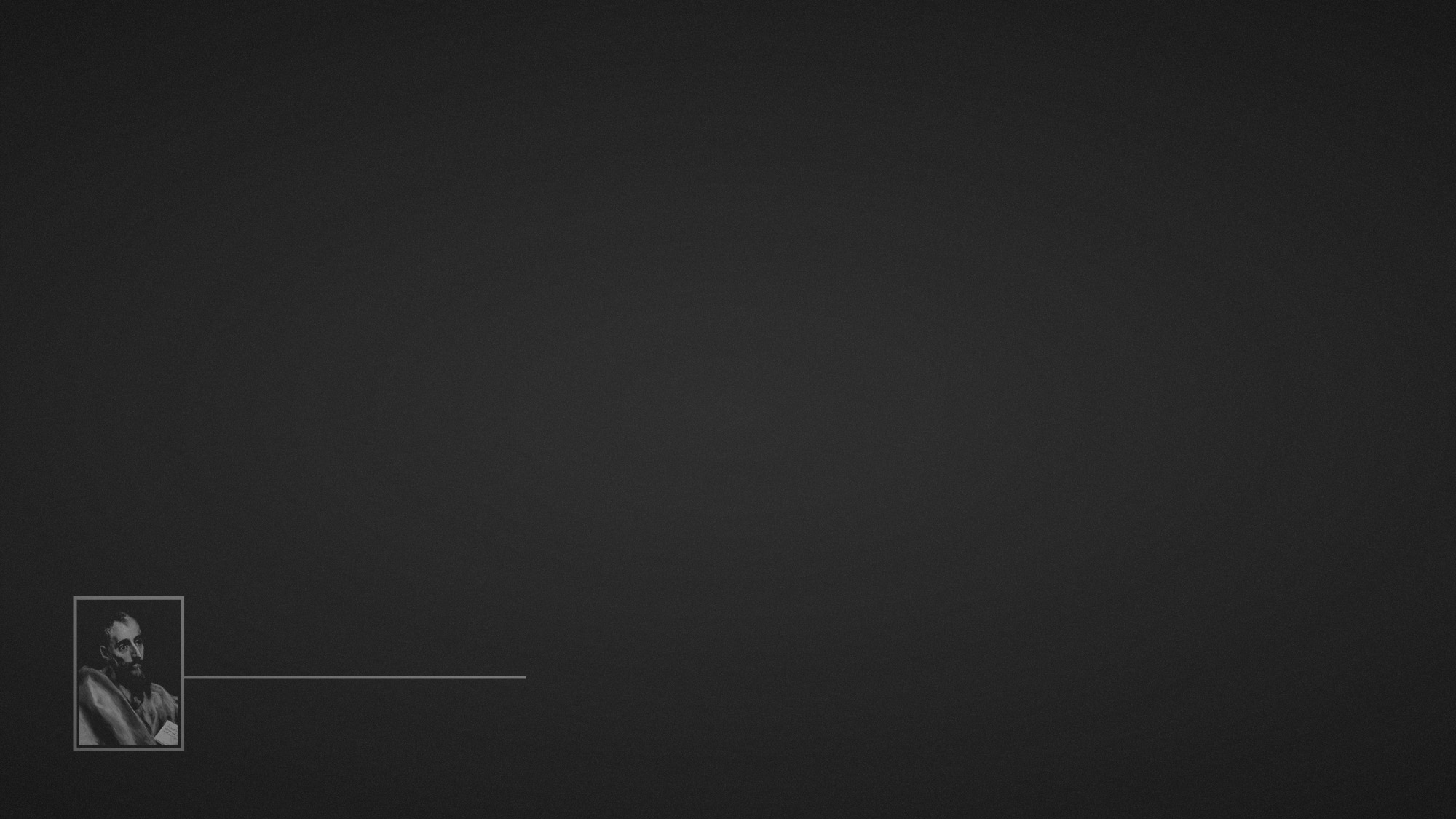 Romans 9:19–24 (ESV) 
19 You will say to me then, “Why does he still find fault? For who can resist his will?” 20 But who are you, O man, to answer back to God? Will what is molded say to its molder, “Why have you made me like this?” 21 Has the potter no right over the clay, to make out of the same lump one vessel for honorable use and another for dishonorable use? 22 What if God, desiring to show his wrath and to make known his power, has endured with much patience vessels of wrath prepared for destruction, 23 in order to make known the riches of his glory for vessels of mercy, which he has prepared beforehand for glory— 24 even us whom he has called, not from the Jews only but also from the Gentiles?
the doctrine
of election
Election in Romans 9
Physical Israel
vessels of wrath
Spiritual Israel
vessels of mercy
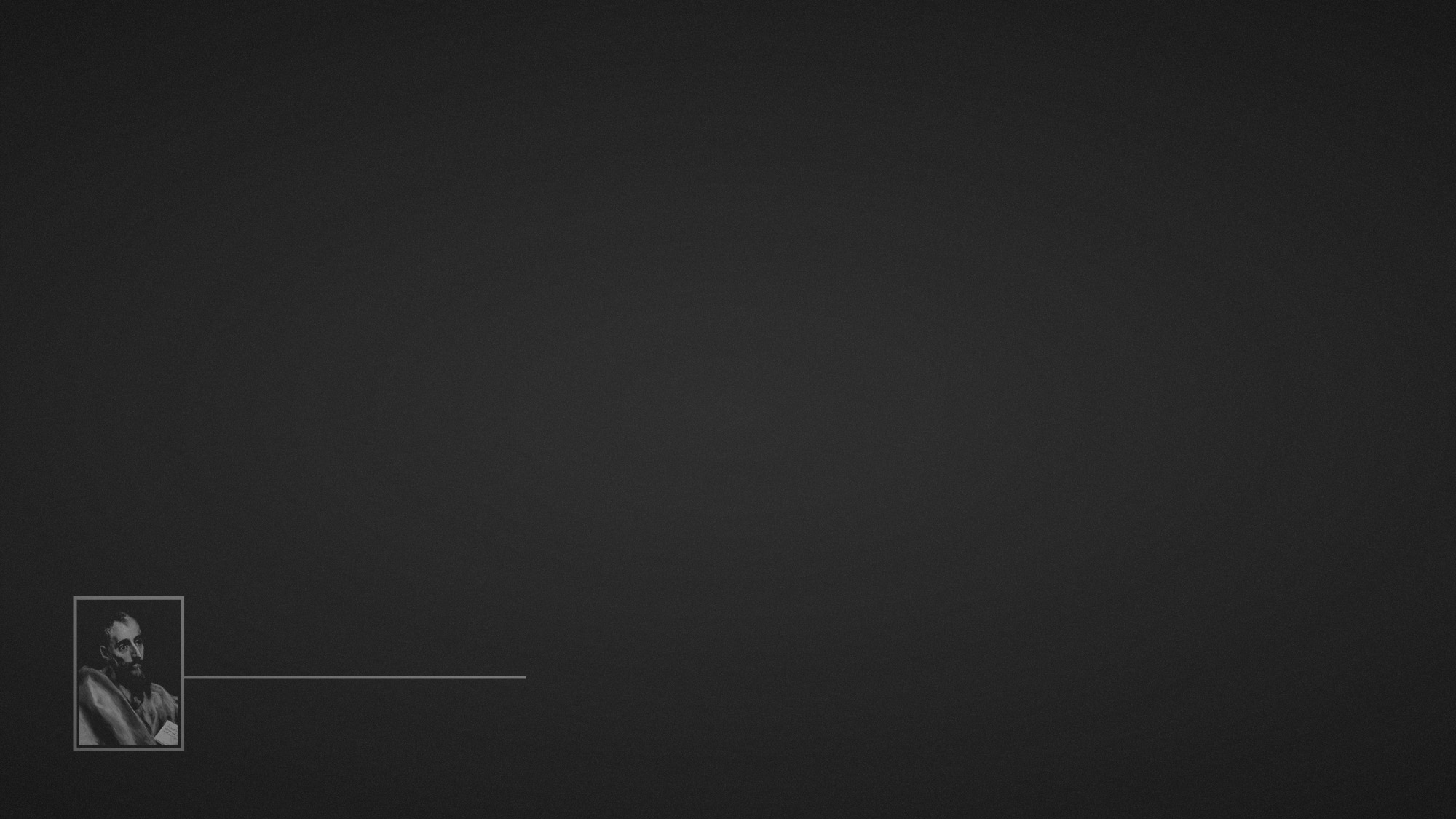 Romans 9:30–33 (ESV) 
30 What shall we say, then? That Gentiles who did not pursue righteousness have attained it, that is, a righteousness that is by faith; 31 but that Israel who pursued a law that would lead to righteousness did not succeed in reaching that law. 32 Why? Because they did not pursue it by faith, but as if it were based on works. They have stumbled over the stumbling stone, 33 as it is written, “Behold, I am laying in Zion a stone of stumbling, and a rock of offense; and whoever believes in him will not be put to shame.”
the doctrine
of election
Election in Romans 9
Physical Israel
vessels of wrath
unrighteous by works
Spiritual Israel
vessels of mercy
righteous by faith